TEXTUAL ANALYSIS: DRAMA
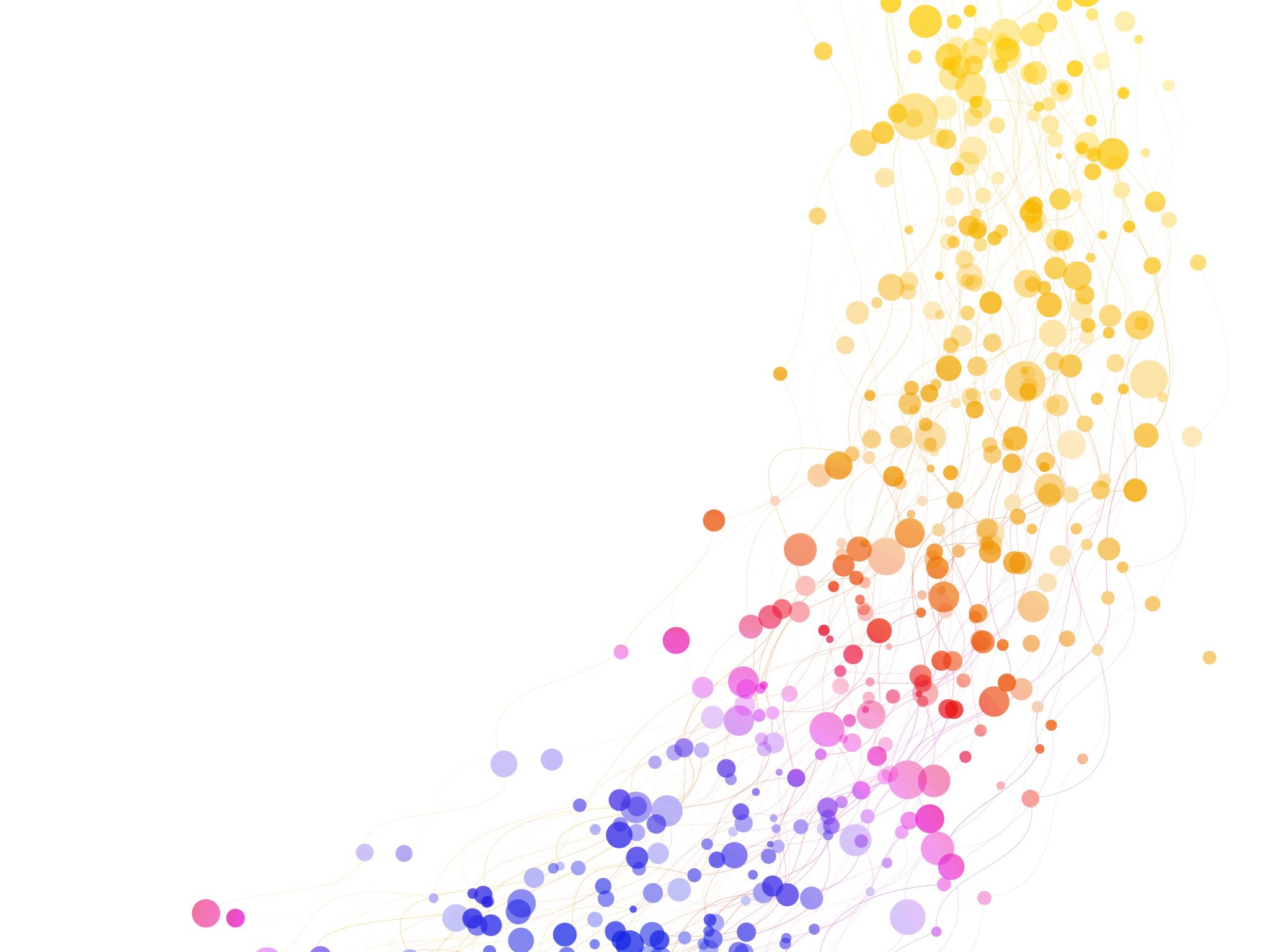 Dr. Gamze Katı Gümüş
AKE 114/ING 118/DING 118
DRAMATIC ACTION
A dramatic action should be:
Complete and self-contained (everything essential for understanding it should be in it or implied in it)
Deliberately shaped or organized to reveal its purpose and goal and to evoke from the audience specific responses
It must have variety (in story, characterization, idea, mood, spectacle) to avoid monotony
METHODS OF ORGANIZING DRAMATIC ACTION
Cause-to-effect arrangement of events
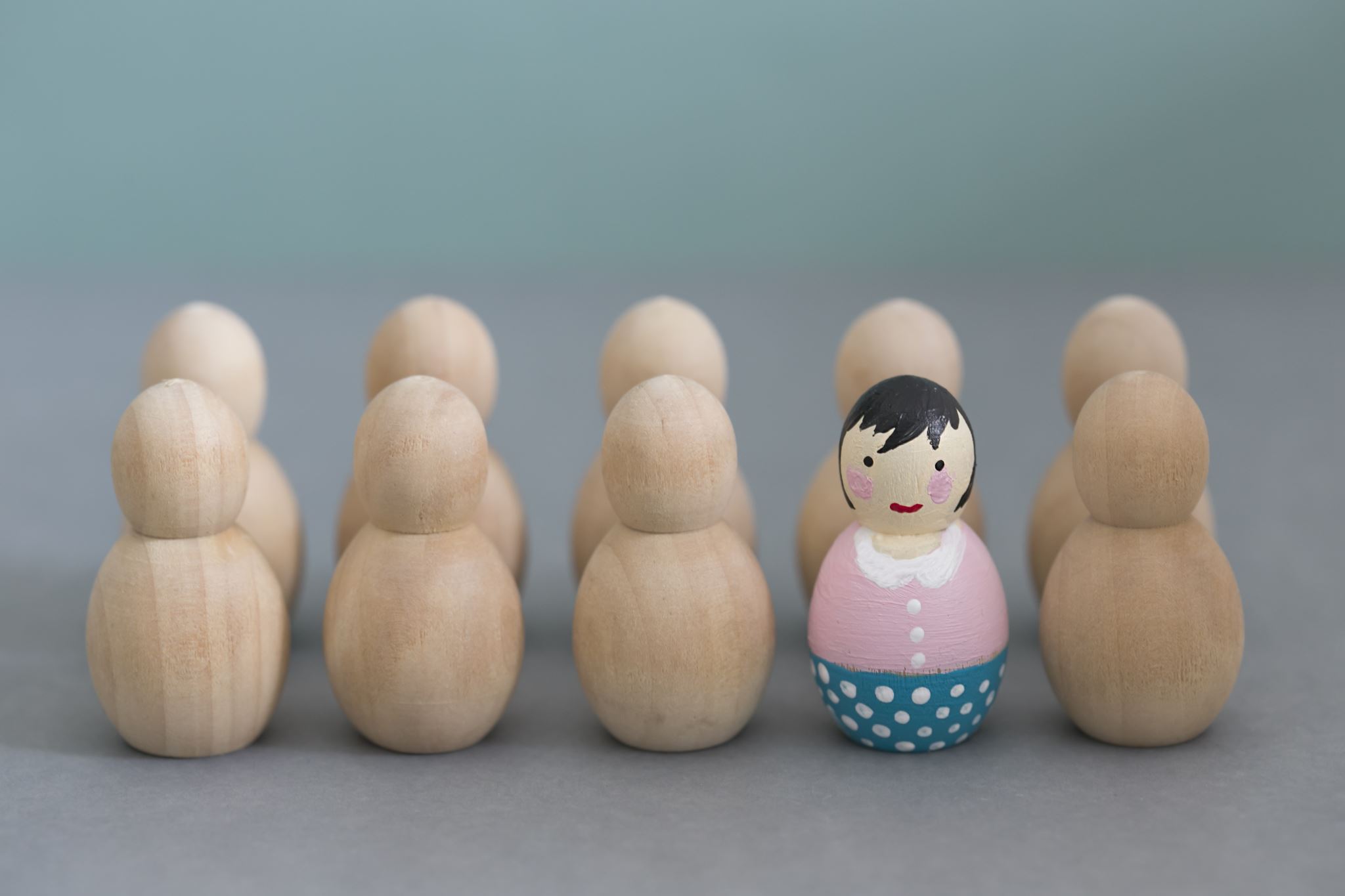 Character
All the events in such plays focus on one person, and yet these plays also need a connected story or embody a theme.
 They are usually biographical.
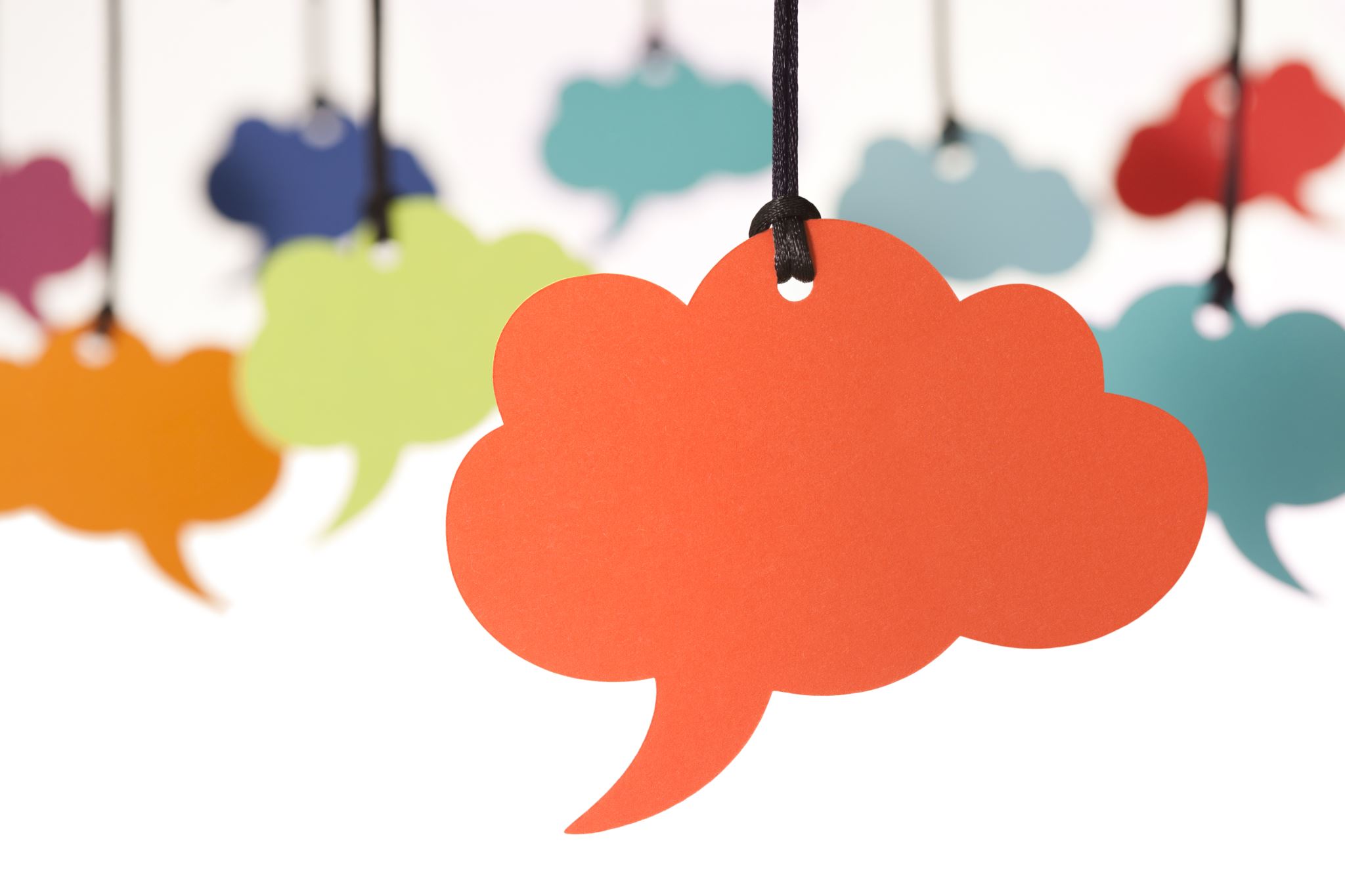 Thought
In these plays, scenes are linked through a central theme or set of ideas.
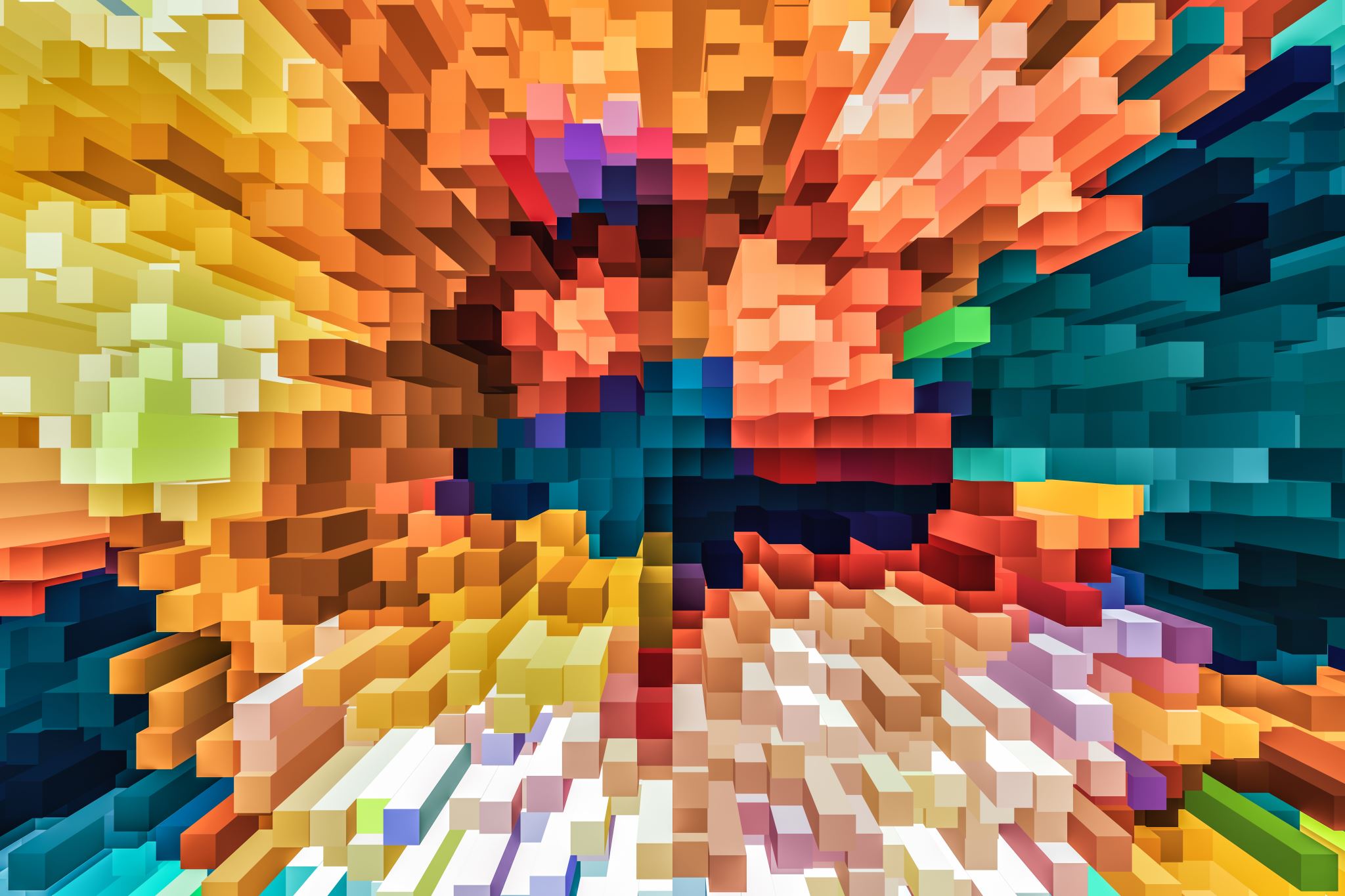 Elements of Drama
PLOTThe Beginning
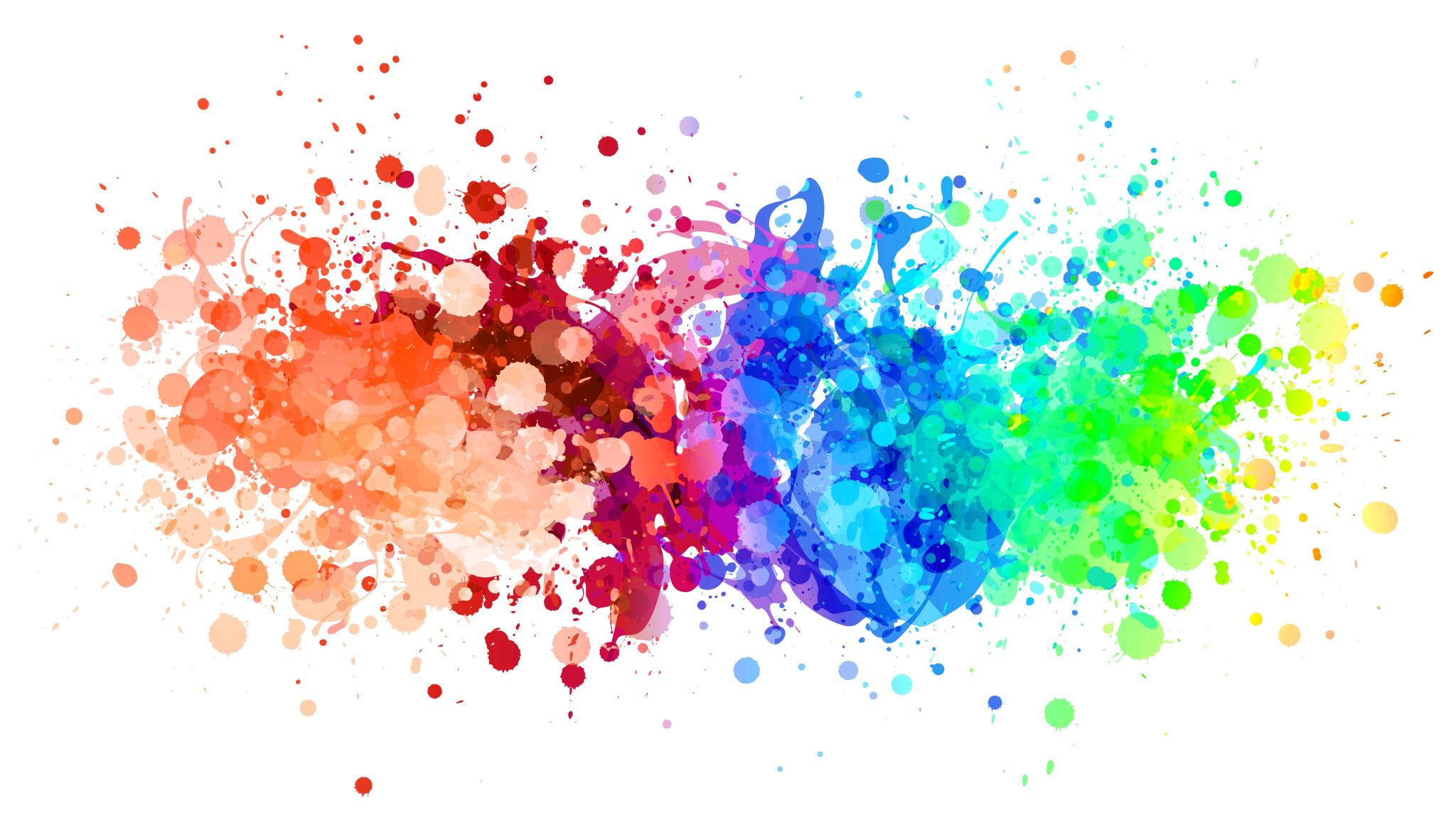 The beginning of the play establishes these: the place, the occasion, the characters, the mood, the theme and the internal logic (the rules of the game) that will be followed. 
 The readers are exposed to the background information in the beginning (sometimes this continues throughout the play), this is called exposition. 
 Exposition can happen through flashbacks, monologue/prologues, song and dance.
The Middle
Complications change the direction of action
Discovery: objects, people, facts, values, self, etc.
The arrival of a character
 Natural or mechanical disasters
 Complications culminates in the climax, the highest point of interest or suspense.
 The climax is often accompanied by the crisis, that discovery or event that determines the outcome of the action.
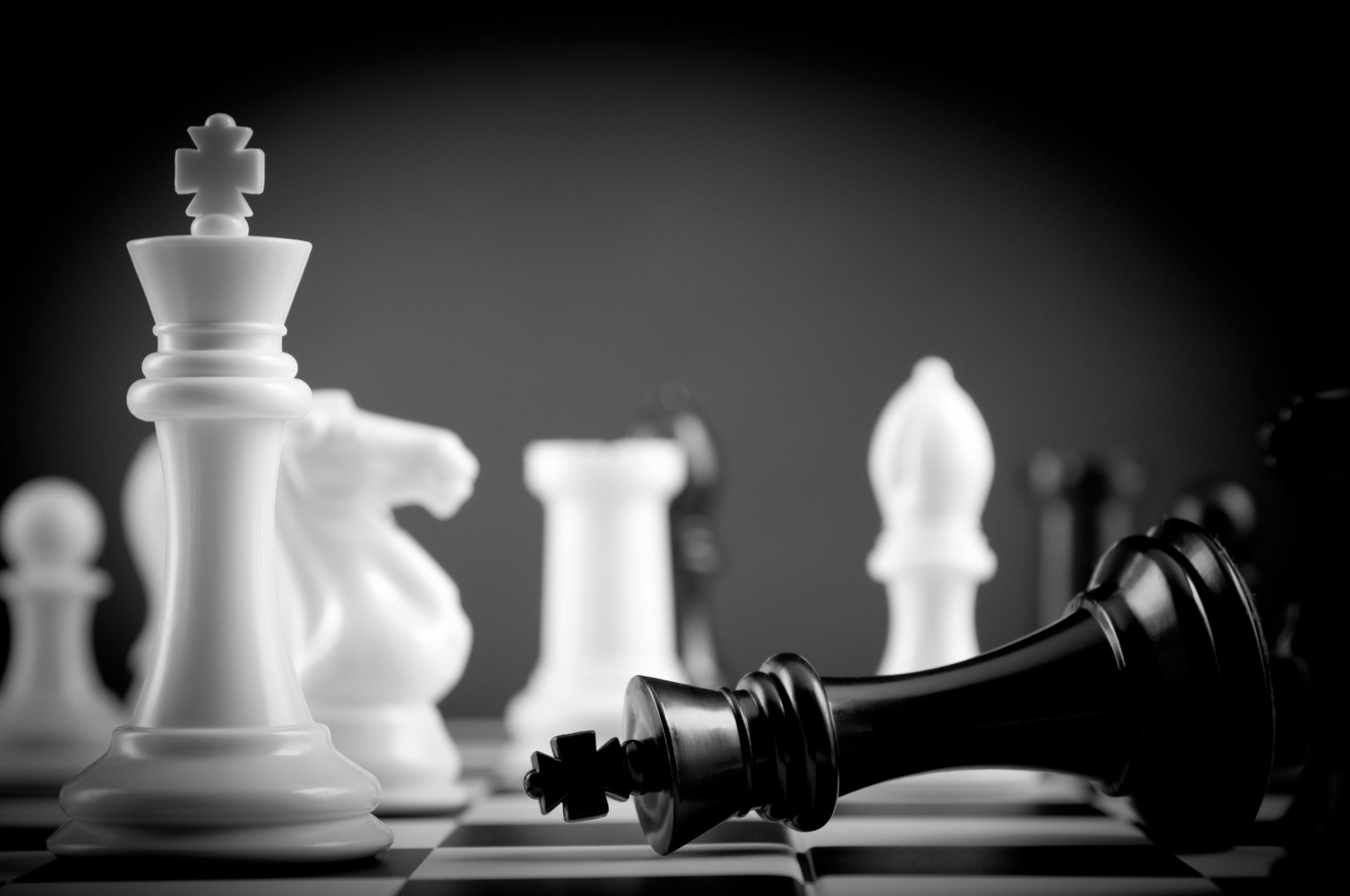 The End
The resolution or denouement, lasts from the crisis to the final curtain.
 The final of the play
ties up the various strands of action
answers the questions raised earlier
 solidifies the theme
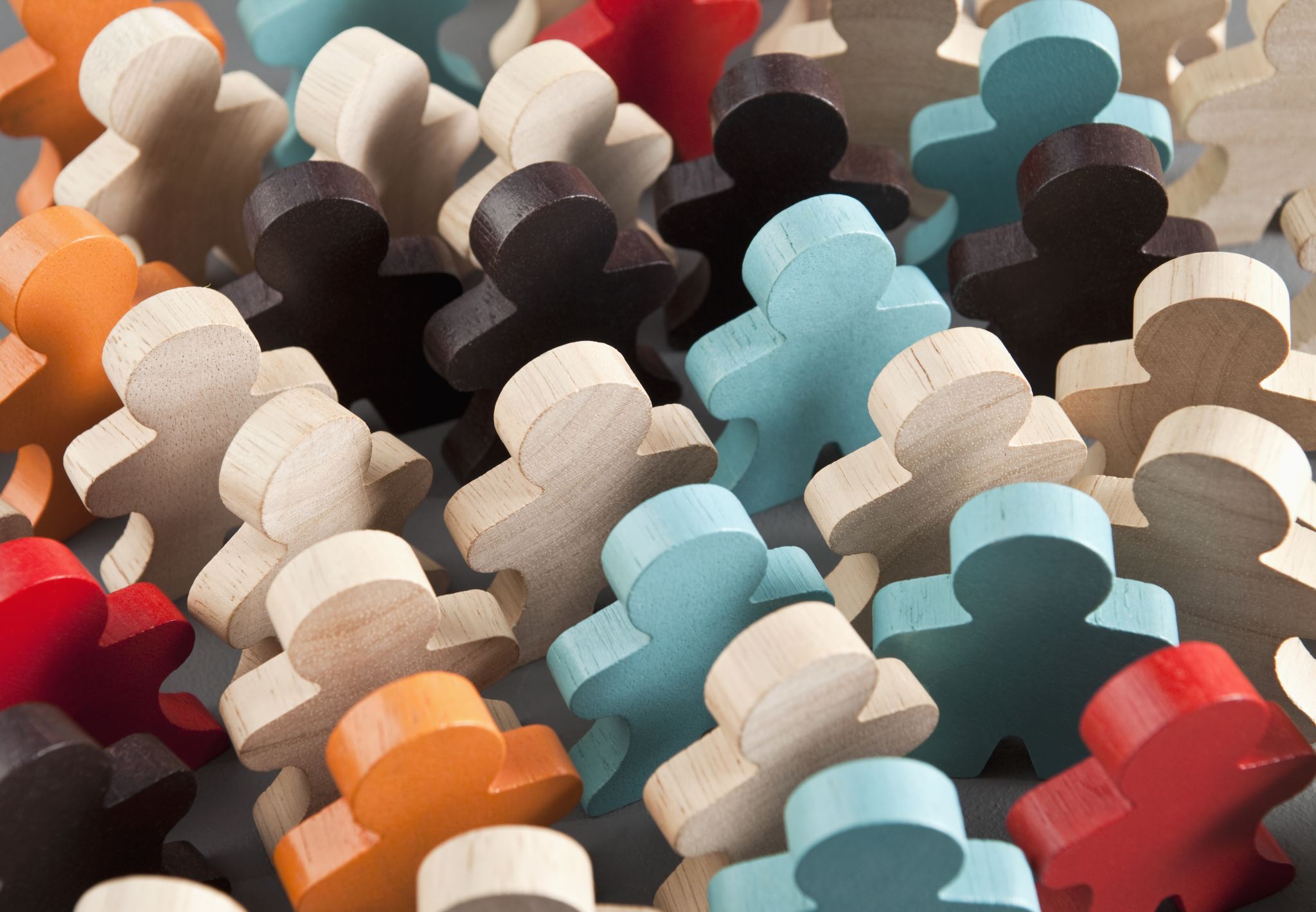 CHARACTER AND CHARACTERIZATION
There are four levels of characterization:
Physical or biological: gender, age, size, coloration and general appearance
Societal: economic status, profession or trade, religion, family relationships
Psychological: character’s habitual responses, desires, motivation, likes and dislikes
Moral: what the characters are willing to do, what they do, and what they think ppl. Should do in those situations
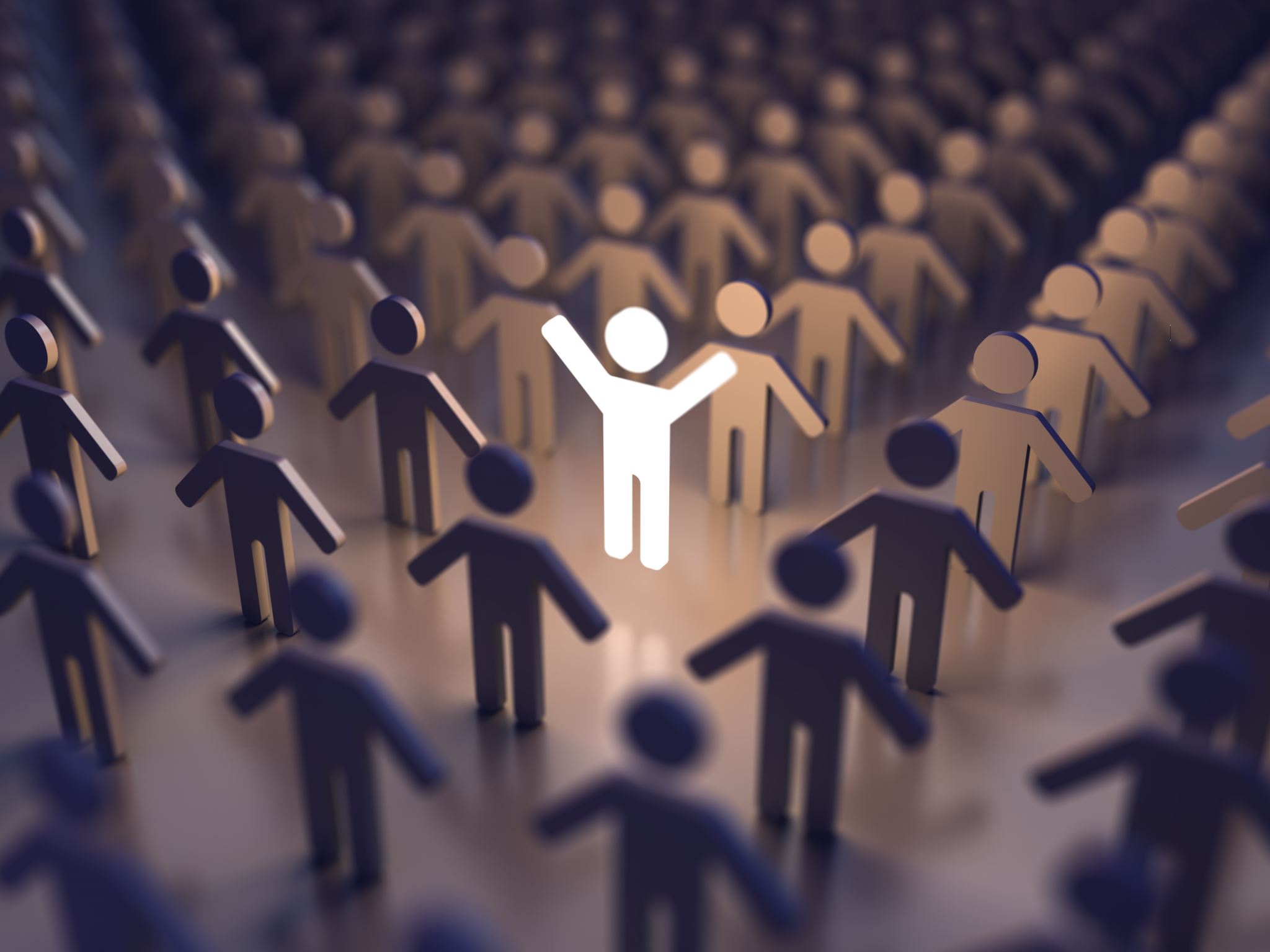 CHARACTER AND CHARACTERIZATION
A character is revealed through
 descriptions in stage directions
 what the character says
 what other characters say about the character
 what the character does
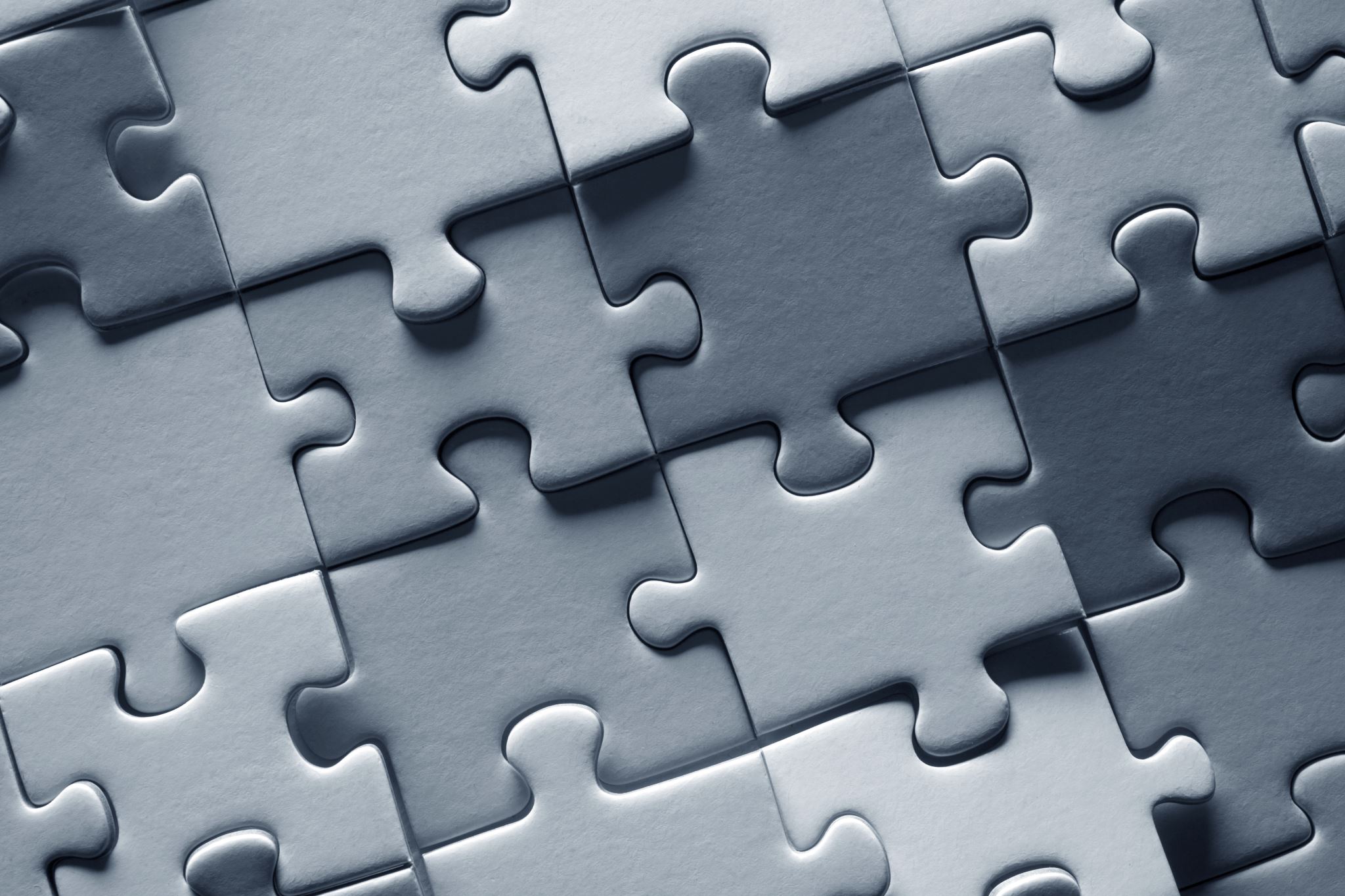 THOUGHT
Playwrights use different devices to project ideas:
The chorus
Soliloquy (a character talking to himself, a monologue)
Aside (a remark or passage in a play that is intended to be heard by the audience but unheard by the other characters in the play)
Allegory (characters are representations of abstract qualities such as mercy, greed, etc.)
Symbol (an object, event or image that has meaning but also suggests a concept or a set of relationships)
LANGUAGE (DICTION)
Diction is used 
 to import information
 to characterize
 to direct attention to important plot elements
 to reveal the themes and ideas of a play
 to establish tone, mood, or internal logic
 to establish tempo and rhythm
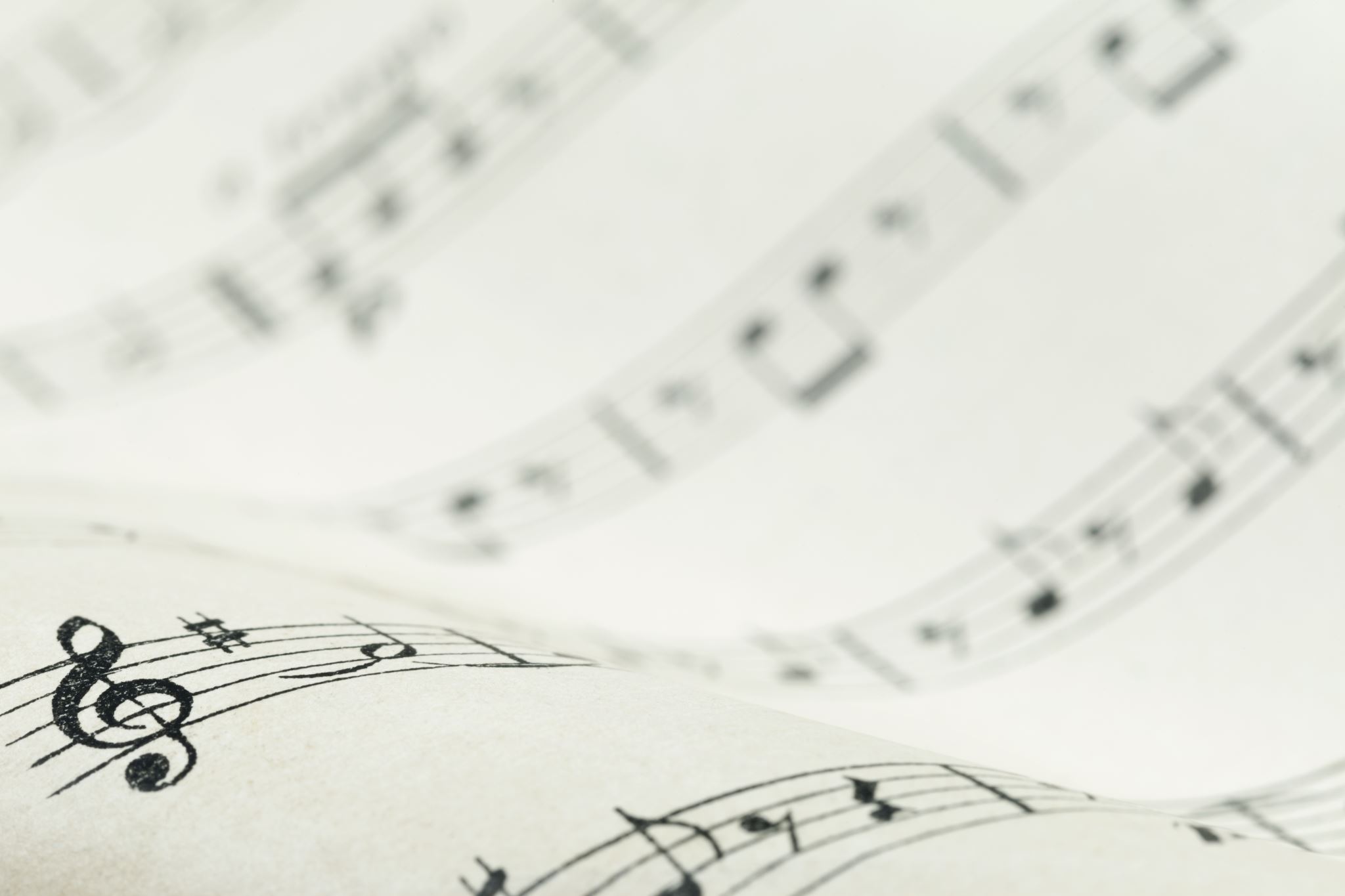 MUSIC
The sound of the actor’s voice
 Incidental songs and/or background music
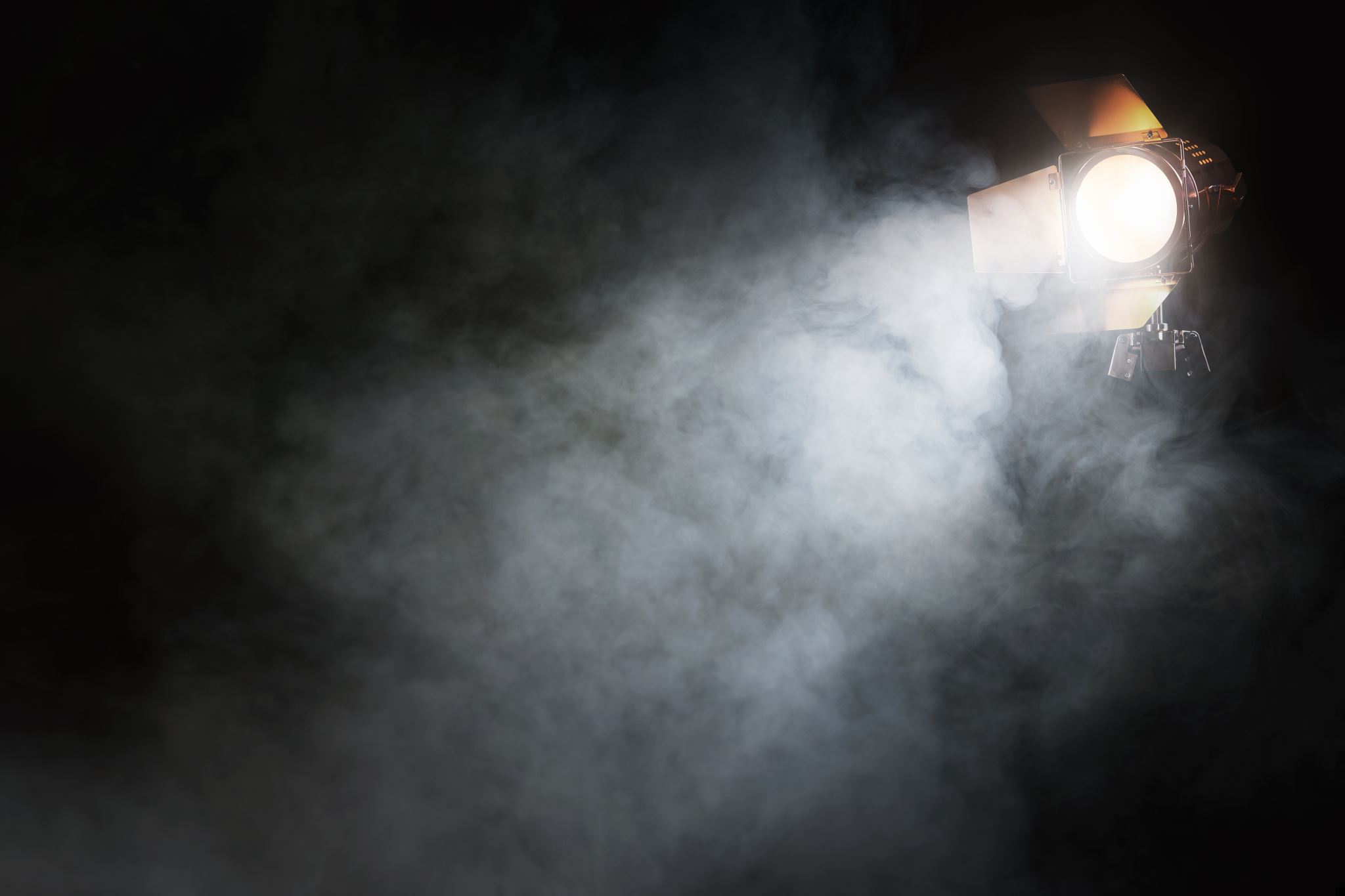 SPECTACLE
the movement and spatial relations of characters
 the lightning
 settings
 costumes
 properties
FORM IN DRAMA
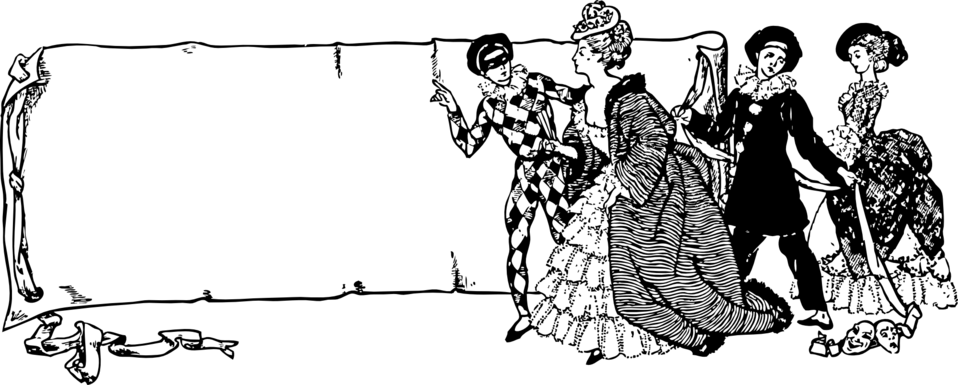 It maintains a serious tone, but may have moments of comic relief
 It raises significant issues about the nature of human existence, morality, or human relationships
 The protagonist usually raises our sympathy, and he/she encounters disaster through the pursuit of some goal, worthy in itself.
 Tragedy is a form usually associated with  ancient Greece and Elizabethan England.
Tragedy
Comedy
Comedy is based on some deviation from normality in action, character, or thought
 It must not pose a serious threat
 The audience should distance themselves from the situation
 Comedy arouses emotions ranging from joy to scorn
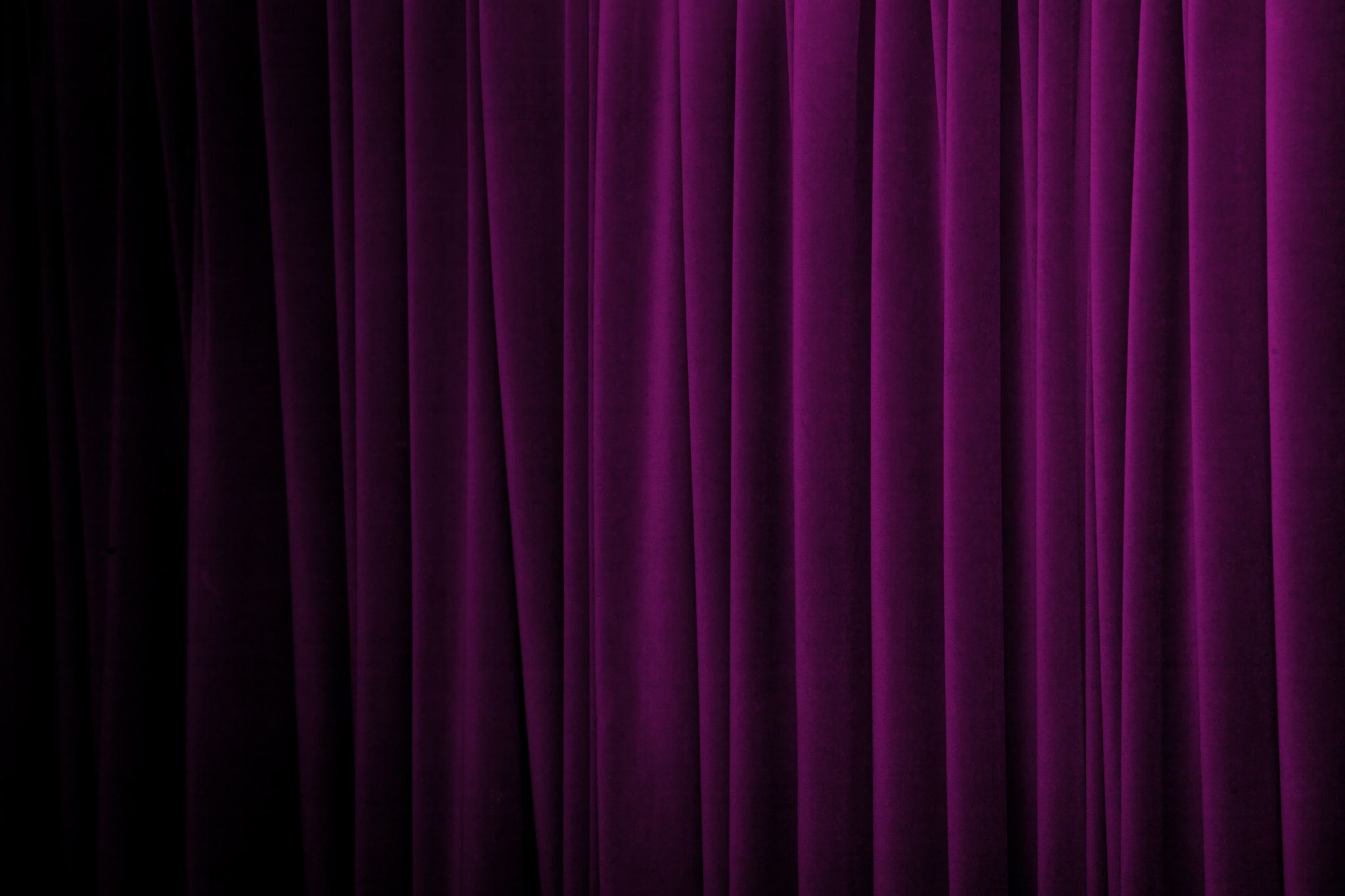 Mixed Forms in Drama
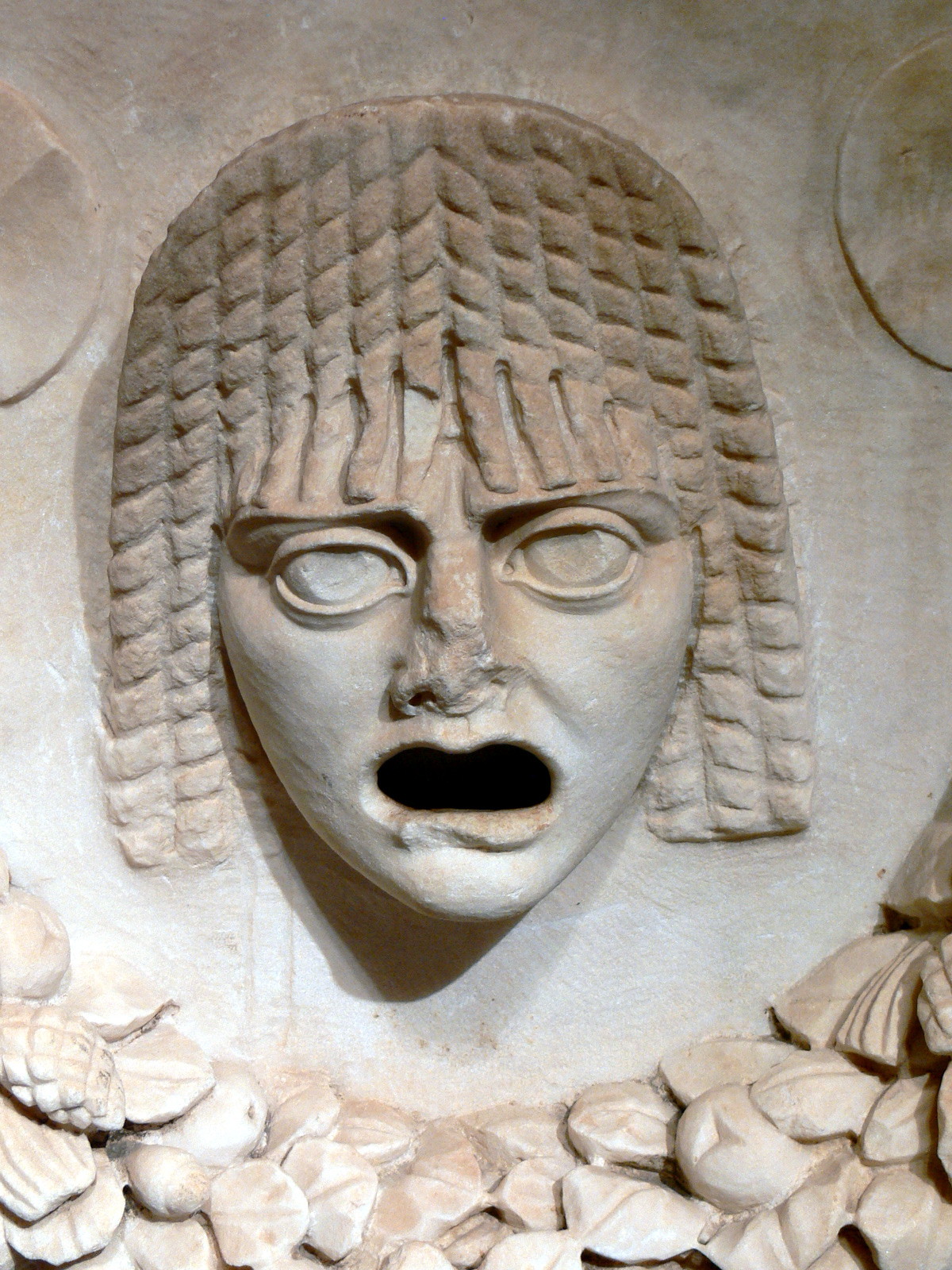 THE THEATRE OF ANCIENT GREECE
This Photo by Unknown Author is licensed under CC BY-SA
Ancient Greece
Greek tragedy often shows the results of human attempts to escape fate or the will of the gods. 
 Ancient Greeks staged plays to honor Dionysus, the god of wine and fertility. 
 Theatrical performances were offerings of the city to a god, and they were also expressions of cultural superiority of Athens over the other Greek states.
Thespis is the earliest playwright and actor whose name survived.
 At tragedy contests, the playwrights would present three tragedies and a satyr play.
Ancient Greece
Satyr Play
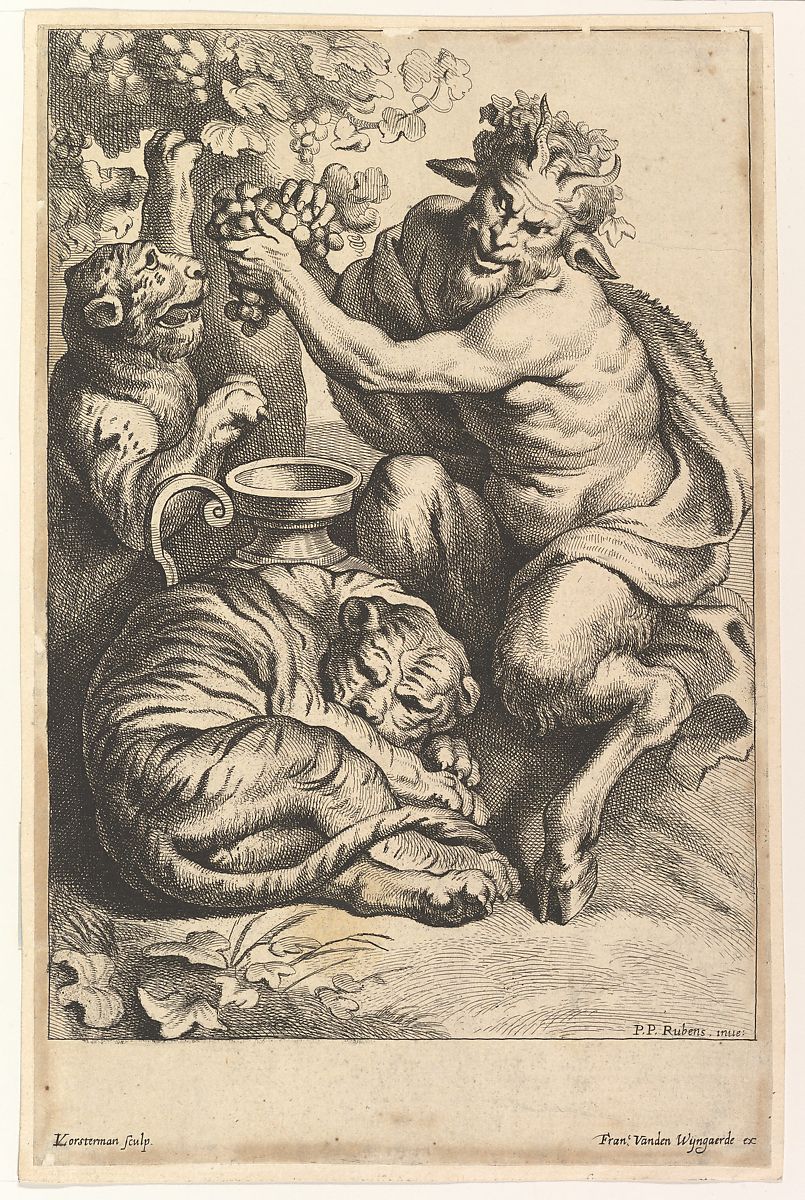 Short
 Comic
 Satiric in tone
 Made fun of Greek myth
 Uses a chorus of satyrs